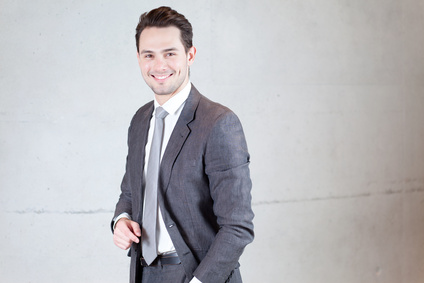 JOHN DOE
Lorem ipsum dolor sit amet, consectetur adipiscing elit. Quisque pulvinar sit amet turpis ut consequat. Lorem ipsum dolor sit amet, consectetur adipiscing elit. Quisque pulvinar sit amet turpis ut consequat. Lorem ipsum dolor sit amet, consectetur adipiscing elit. Quisque pulvinar sit amet turpis ut consequat
WORK EXPERIENCE
EDUCATION
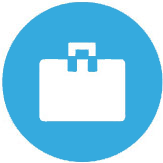 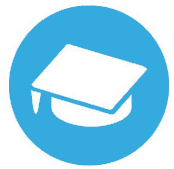 HARD SKILLS
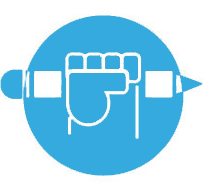 HOBBIES
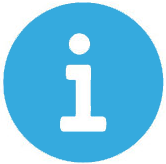 Address:      12 Regent Street Y200 New-York
Email: 	       mail@mail.com
Phone:         111 222 333
Webiste       http://:website.com
Lorem ipsum dolor sit amet, consectetur adipiscing elit. Quisque pulvinar sit amet turpis ut consequat